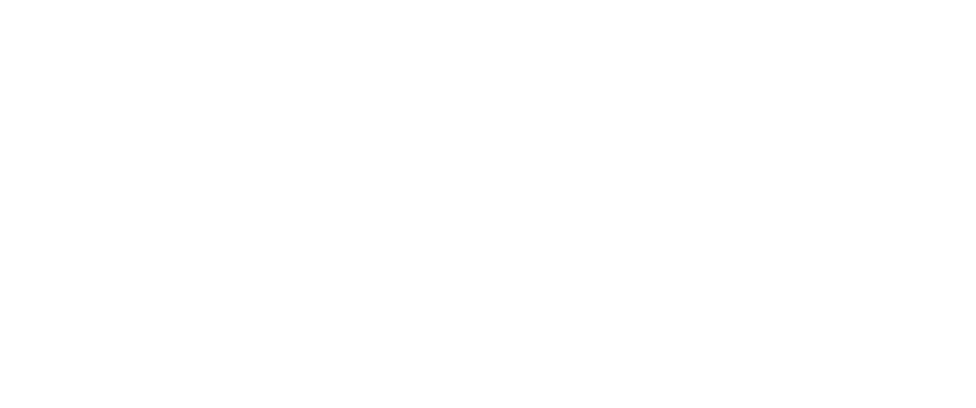 If asked to ‘find the difference’, which representation would help you?

	a)                            b)
       



If asked, ‘how many more…’, which representation would help you?

	 a)                         	b)
If asked to ‘find the difference’, which representation would help you?

	a)                            b)
       



If asked, ‘how many more…’, which representation would help you?

	 a)                         	b)
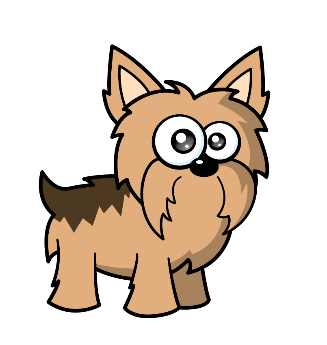 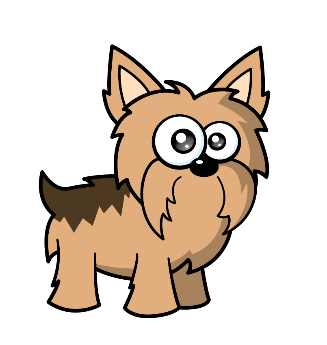 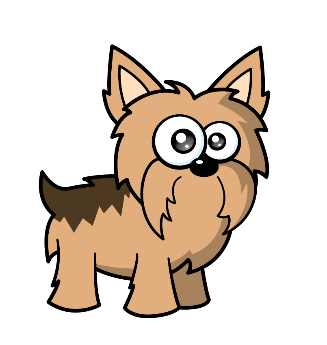 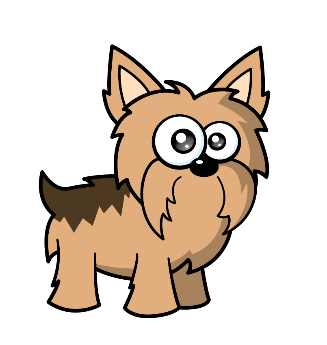 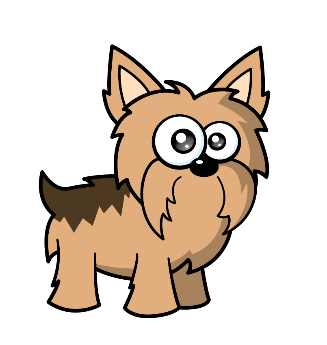 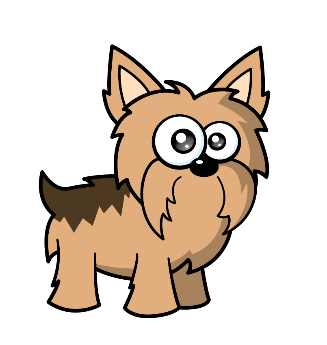 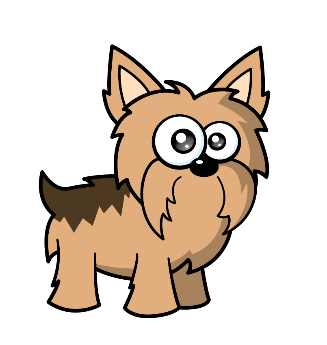 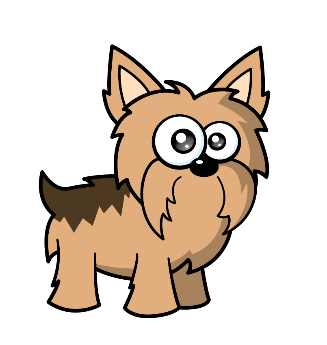 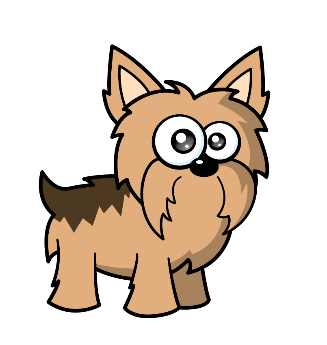 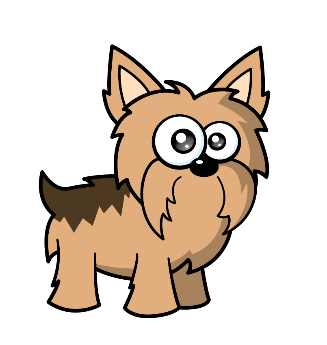 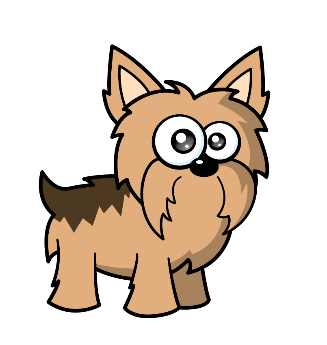 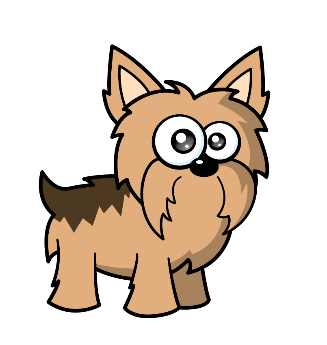 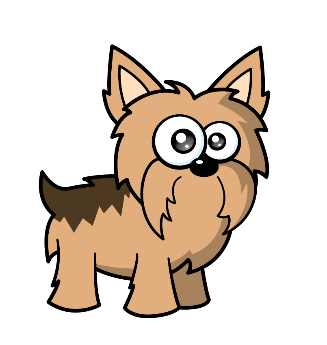 How many dogs were seen on Wednesday? 
_____ dogs
3
How many dogs were seen on Thursday?
_____ dogs
2
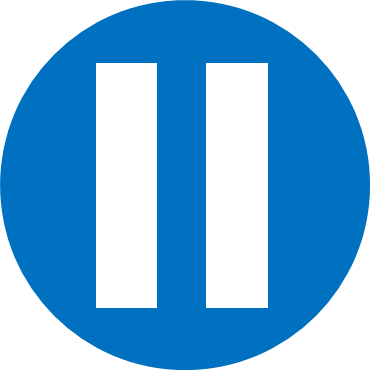 Have a think
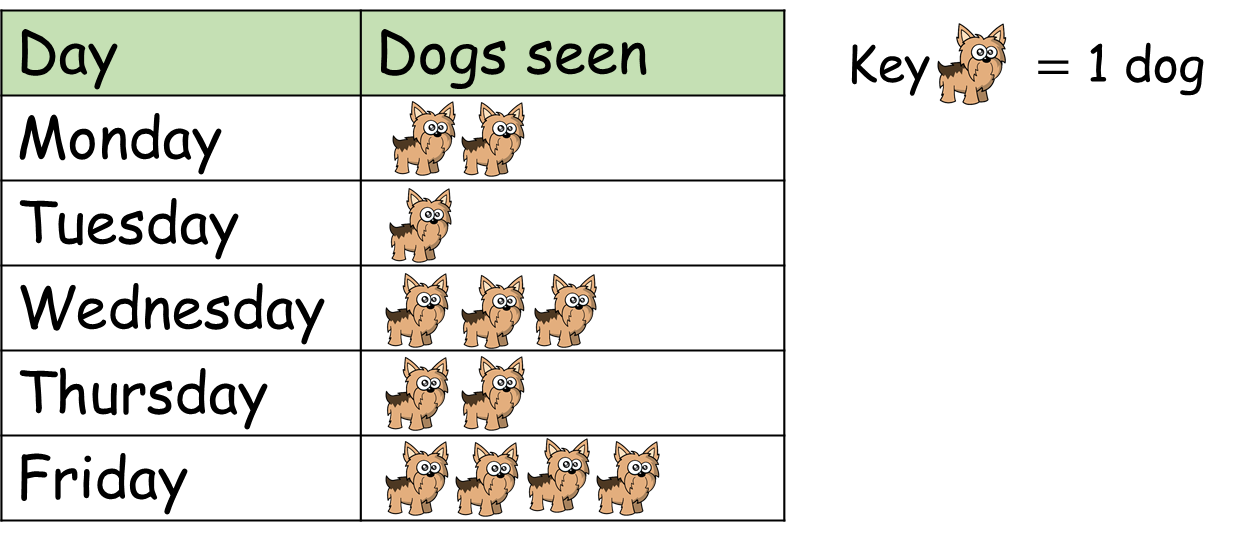 On which day were the fewest dogs seen?
Tuesday, only 1 dog.
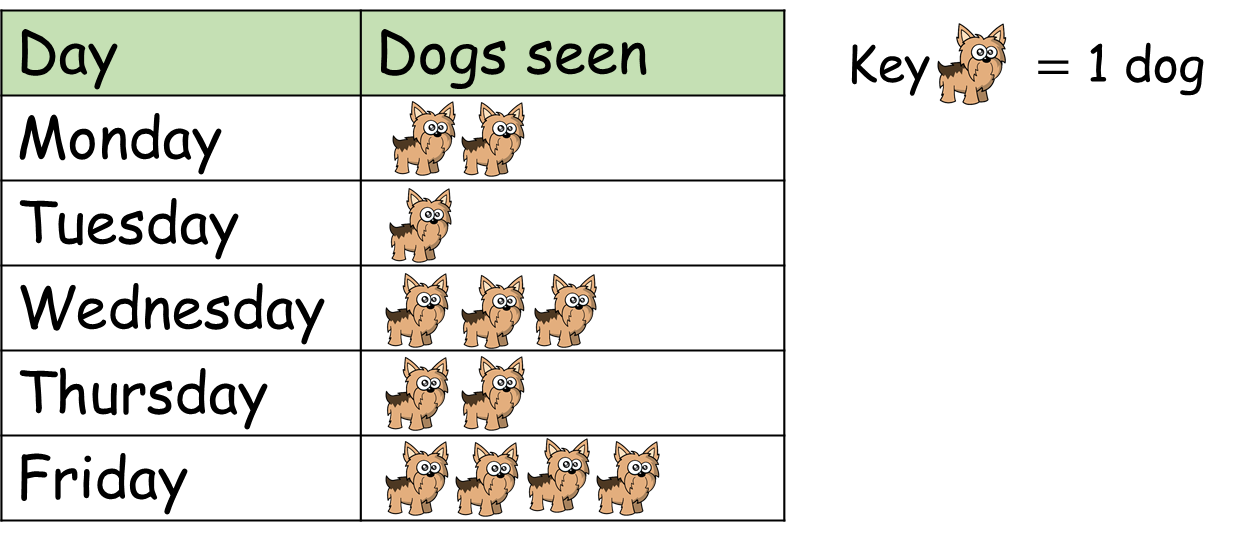 How many more dogs were seen on Wednesday
than Tuesday?
I know an easier way to compare.
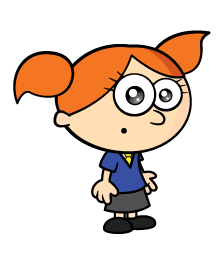 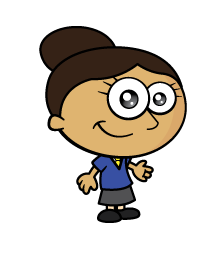 I will subtract to find the difference.
How many more dogs were seen on Wednesday
than Tuesday?
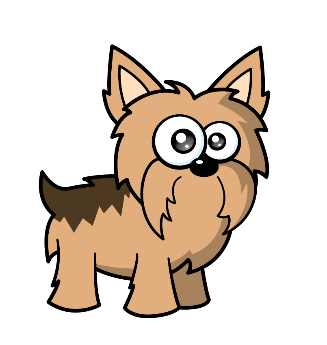 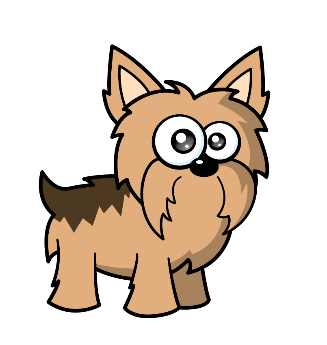 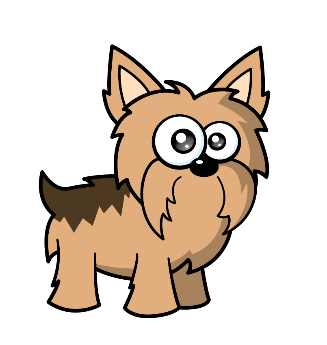 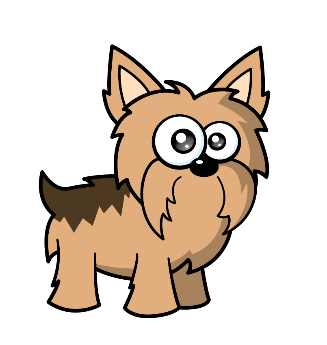 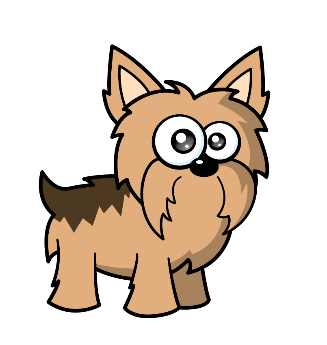 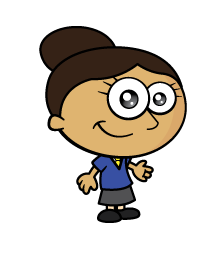 3 dogs were seen on Wednesday.
1 dog was seen on Tuesday.
2 more dogs were seen on Wednesday than Tuesday.
I can use the pictogram to compare.
I can see there are 2 more dogs on Wednesday.
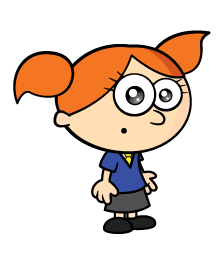 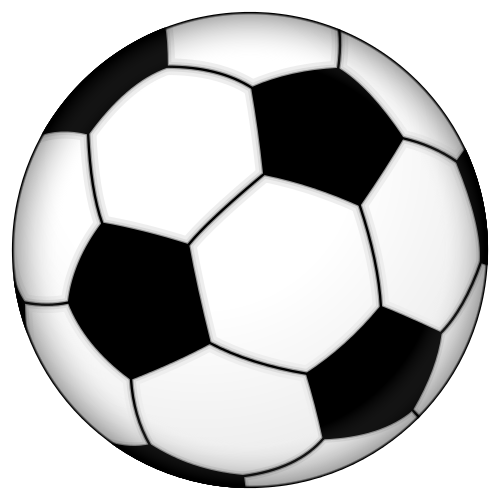 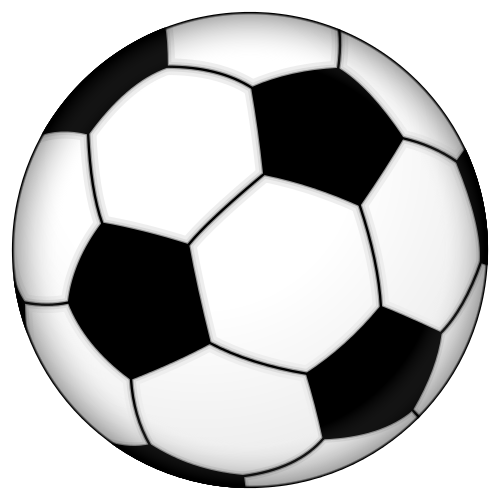 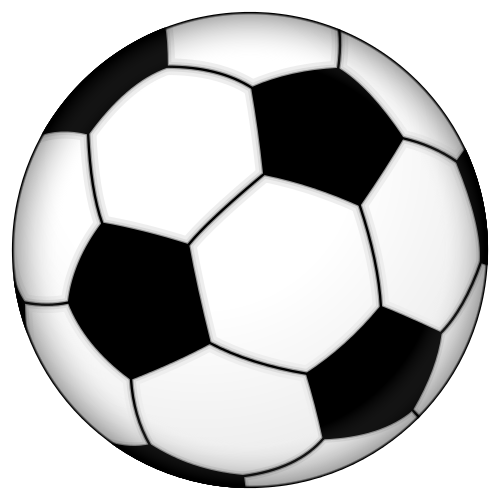 I scored 6. That’s the most goals!
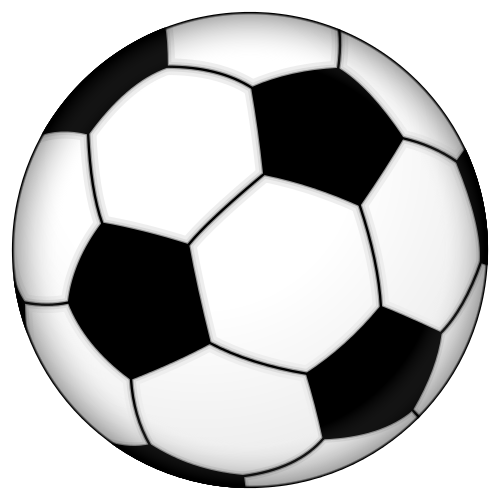 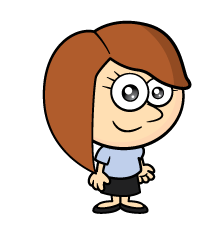 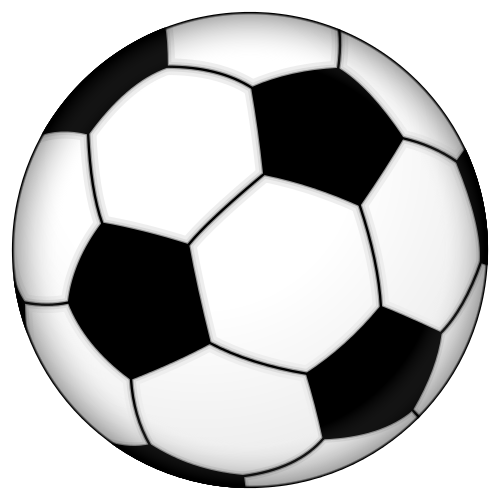 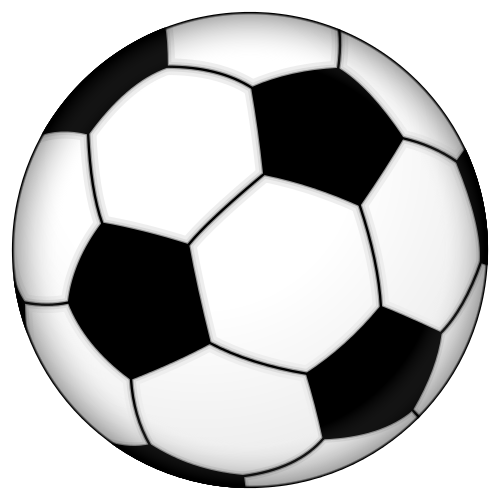 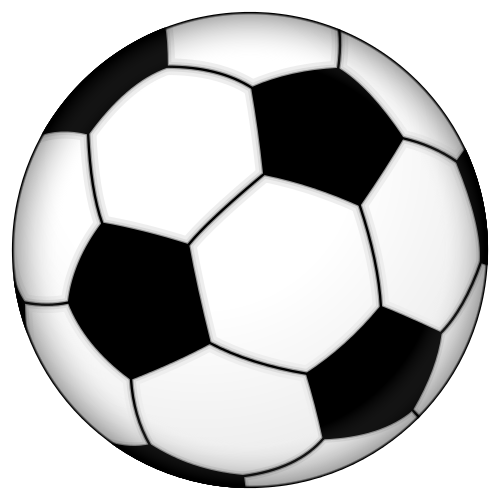 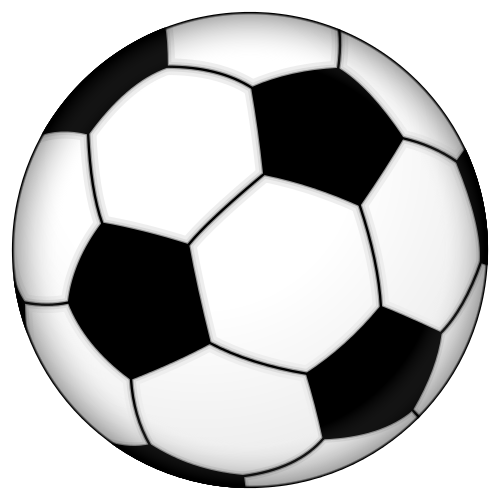 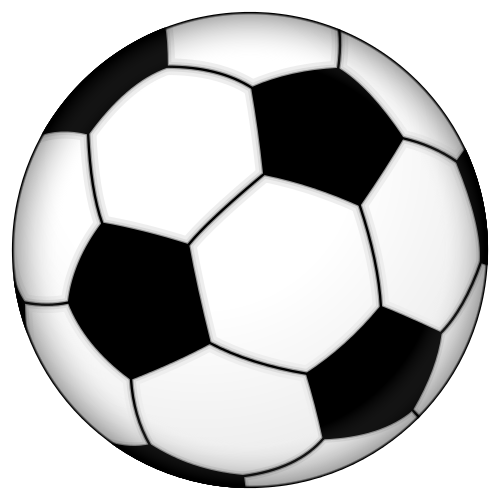 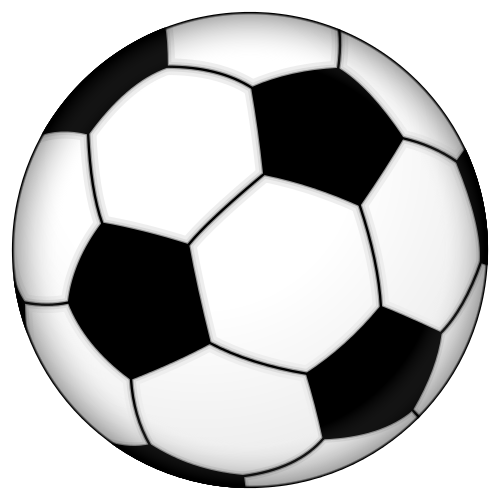 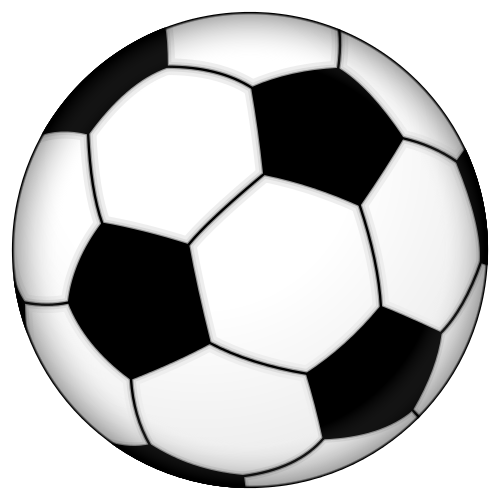 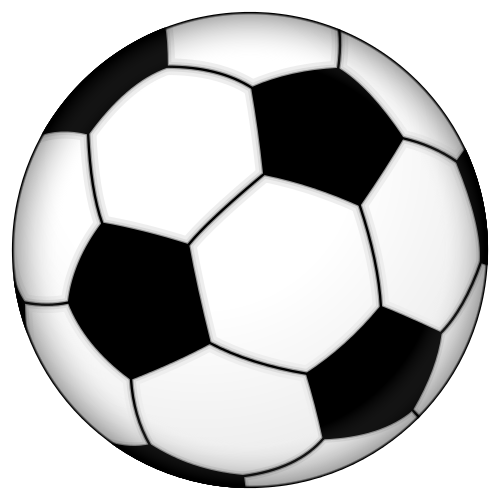 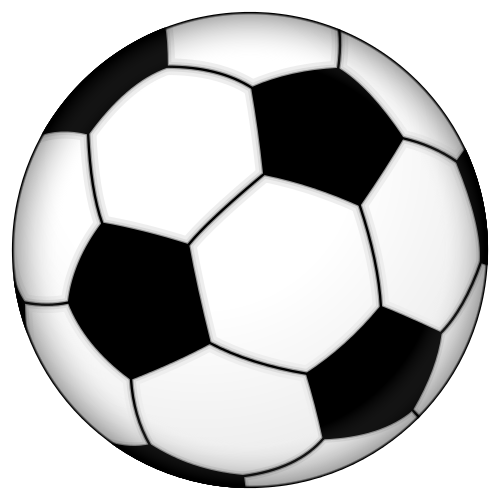 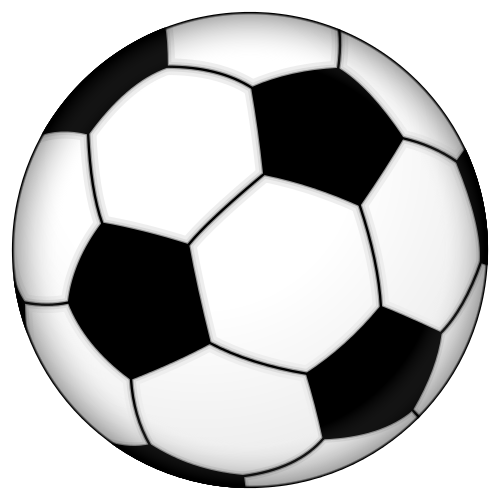 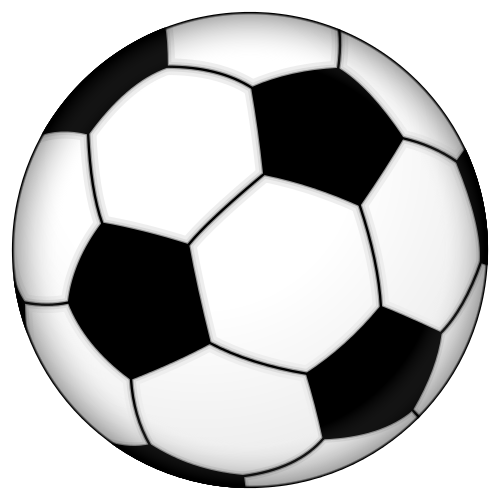 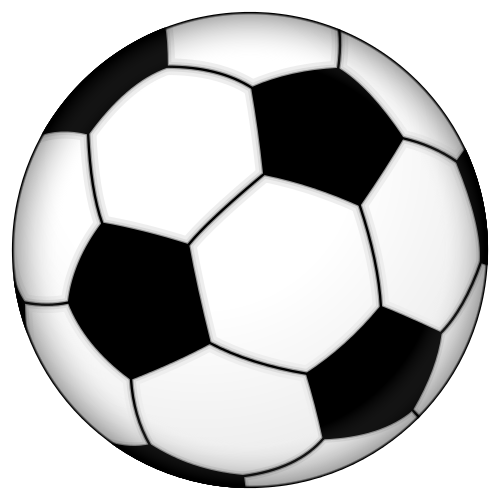 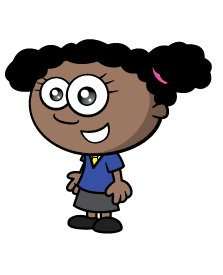 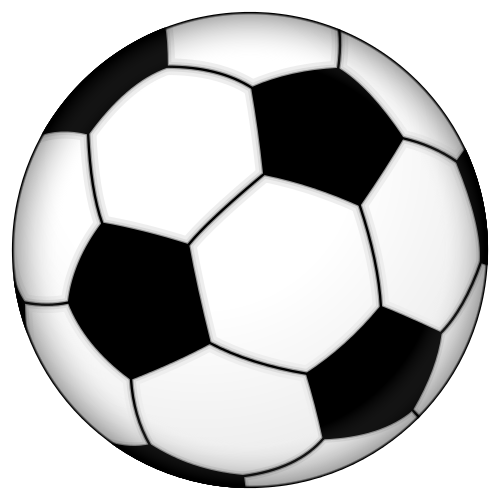 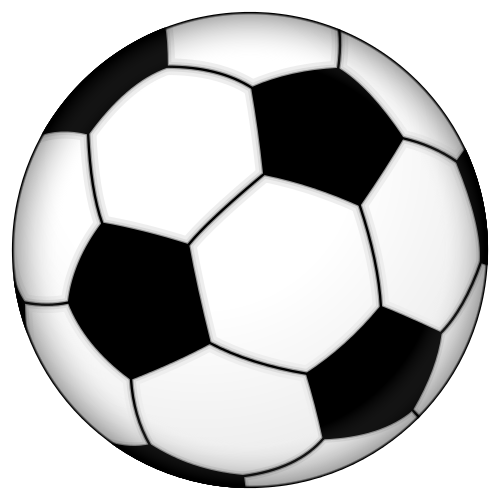 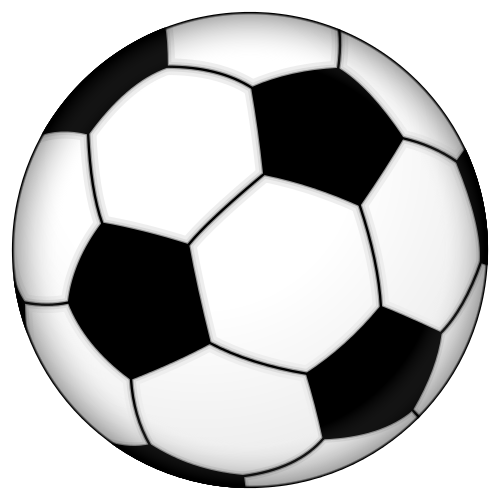 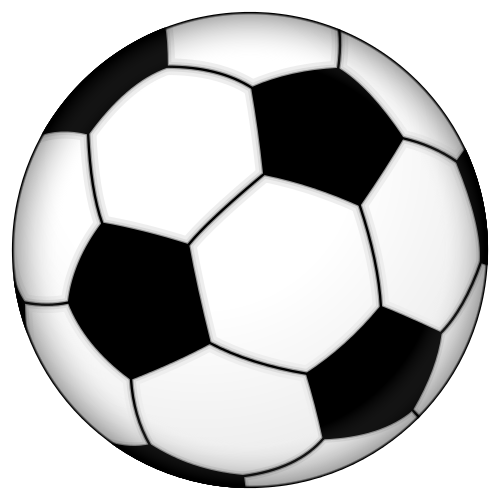 Jack scored 1 goal.
What do you notice?
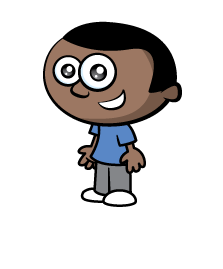 19 goals were scored altogether.
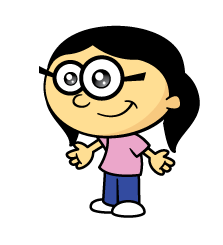 Mo scored 2 more goals than Whitney.
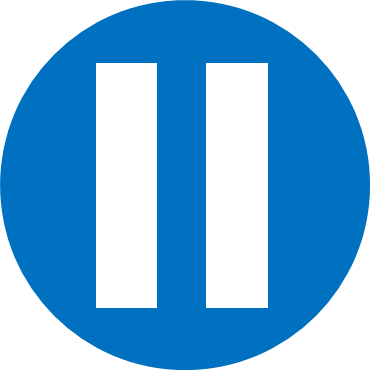 Have a think
Game 2
Game 1
How many points did Ron score overall?

Who scored the most points overall?

In which game were most points scored?
6 points
Amir
Game 1
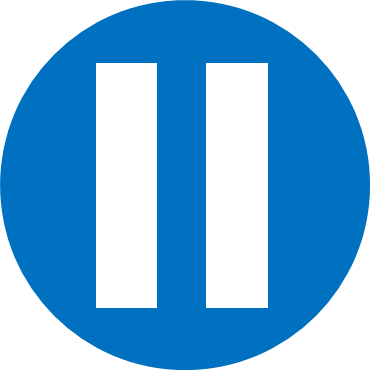 Have a think
Have a go at the questions on the worksheet